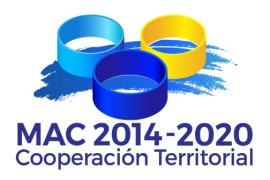 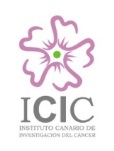 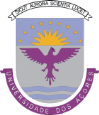 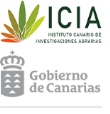 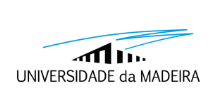 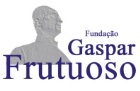 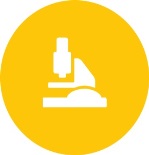 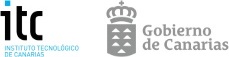 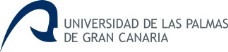 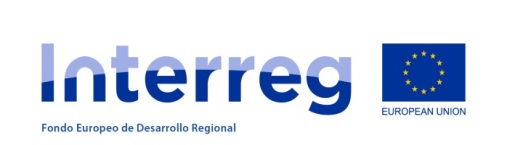 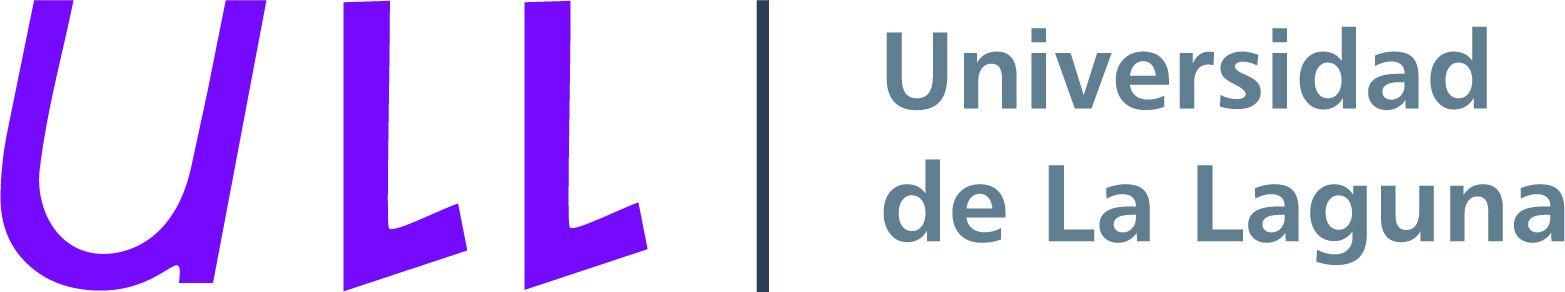 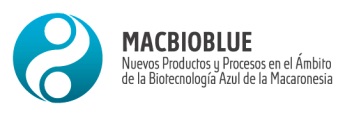 Entidad Responsable : UNIVERSIDAD DE LAS PALMAS DE GRAN CANARIA
Actividad 2.3.3: Acción demostrativa para desarrollar nuevas dietas en humanos y comprobación de nuevas y efectivas fuentes nutritivas a partir de microalgas
MACBIOBLUE
MAC/1.1b/086
Gran Canaria, 23 de febrero de 2017
Entidades participantes beneficiarias y  de Terceros Países:
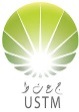 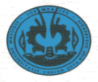 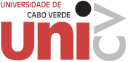 Participantes asociados:
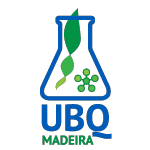 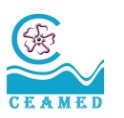 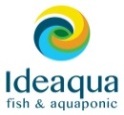 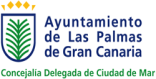 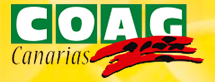 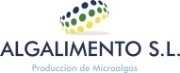 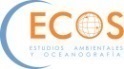 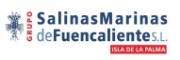 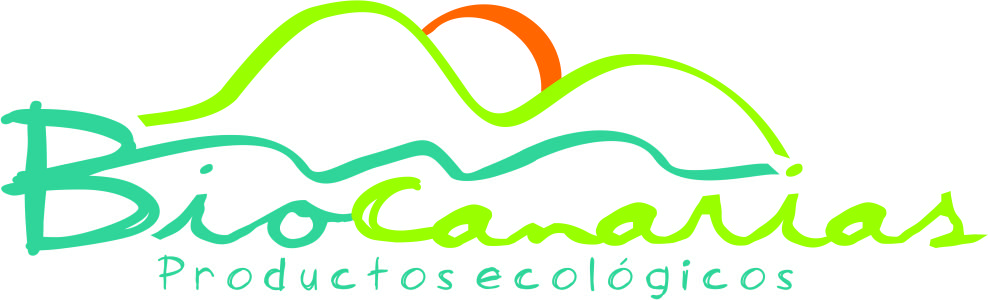 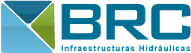 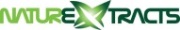 Índice
MACBIOBLUE
Participantes de la Actividad 2.3.3
ENTIDADES PARTICIPANTES BENEFICIARIAS DEL FEDER (Madeira, Canarias)
Socio responsable: Universidad de Las Palmas de Gran Canaria (ULPGC)
Grupo de Investigación en Nutrición
Grupo De Endocrinología y Diabetes
Grupo de Investigación en Acuicultura
Socio 1: Instituto tecnológico de Canarias (ITC)
Socio 2: Universidade de Madeira (UM)
Socio 3: Universidad de La Laguna (ULL)
PARTICIPANTES DE TERCEROS PAÍSES
Socio 4: Laboratoire d'Electrochimie et des Procédés Membranaires (LAE) Universite Cheikh Anta DIOP (Senegal)
PARTICIPANTES ASOCIADOS
Socio 5: Algalimento S.L
MACBIOBLUE
Descripción de las acciones (Actividad 2.3.3)
Se evaluará el potencial nutricional de las microalgas de producción regional y productos derivados, con posibles aplicaciones sobre la salud, y se transferirá la tecnología y know-how derivados a empresas de base tecnológica favoreciendo una nueva actividad asociada a su cultivo. 

	 A través de una revisión sistemática de la bibliografía y un meta-análisis de los resultados de la misma, se definirán los objetivos específicos para su evaluación. 

	Posteriormente, en base a dos enfoques diferentes, uno hacia la producción animal y otro biomédico, se evaluarán los efectos de la suplementación con microalgas en dos modelos animales diferentes. 

	Finalmente, en función de los resultados obtenidos en animales, se diseñará un ensayo clínico aleatorizado y controlado, para la reproducción de dichos resultados en humanos y evaluación de los mecanismos específicos identificados en las fases previas.
MACBIOBLUE
Resultados previstos (Actividad 2.3.3)
Con las acciones demostrativas de esta actividad, en cooperación entre los centros de investigación y las empresas, así como otros entes asociados, se pretende:
 
1) Realización y publicación de una revisión sistemática y meta-análisis en microalgas y salud: evaluar la literatura científica y definir los objetivos en fases consecutivas. 
2) Informe sobre la potencial repercusión sobre la salud humana dada la composición nutricional de filetes de pescado de piscifactoría alimentados con microalgas. Desarrollo de pienso enriquecido con microalga y su administración en peces. Análisis de la composición nutricional de carne de tilapia. Revisión de implicaciones de la misma
3) Suplemento de microalgas en dieta y alimentación con pescado suplementado de un modelo animal de síndrome metabólico: Evaluar perfiles relacionados con síndrome metabólico, cardiovasculares o de estrés oxidativo. Evaluación frente a un grupo control de parámetros clínicos y perfiles específicos, realización de estudios postmortem y estudios histológicos.
4) Diseño de un ensayo clínico aleatorizado y controlado en base a los resultados obtenidos en 1-3. Los hallazgos permitirán estimar posibles efectos en el contexto de una dieta saludable o a través del consumo de animales alimentados con estas microalgas en humanos. 
5) Se establecerán acuerdos de transferencia tecnológica y know-how de los resultados con empresas y acciones de asesoramiento y tutelaje.
MACBIOBLUE
Productos finales (Actividad 2.3.3)
Se pretende desarrollar: 

Producto procedente de micro algas (Tetraselmis Chuii) para el complemento de dietas en humanos. 
Producto procedente de microalgas (Tetraselmis Chuii) para el complemento de dietas en piscicultura. 
Producto procedente de microalgas para otras aplicaciones en producción animal. 
Potencialmente, productos animales de mayor valor nutricional.
MACBIOBLUE
Principales beneficiarios
(Actividad 2.3.3)
Los centros de investigación involucrados se necesitan para la buena consecución de los resultados previstos y éstos tendrán como principales beneficiarios a las empresas. 

El ámbito geográfico de intervención y cooperación transfronteriza y transnacional de esta actividad comprende las regiones autónomas de Madeira y Canarias, así como la cooperación del Tercer País africano de Senegal. La mayoría de las acciones se desarrollarán en uno de los centros de Investigación de la Comunidad Autónoma de Canarias (ULPGC-IUIBS) en estrecha colaboración con ULPGC-GIA e ITC además de otros centros de la misma y centros de investigación de otras regiones. La cooperación, colaboración y ayuda entre las mismas será imprescindible y necesario para poder llevar a cabo las distintas actividades multidisciplinares de testeo, demostrativas y ensayos por parte de los centros regionales de investigación


Lo que se persigue con esta acción demostrativa es la transferencia de estas tecnologías, conocimientos y productos adquiridos a empresas de base tecnológica en la Región:
como es el caso de Alagalimento S.L , empresa orientada a la puesta en valor de productos a base de algas.